Паровозик Г. Цыферовадаптированный текст
Учитель-логопед:
МБДОУ №3
Волохова Н.Н.
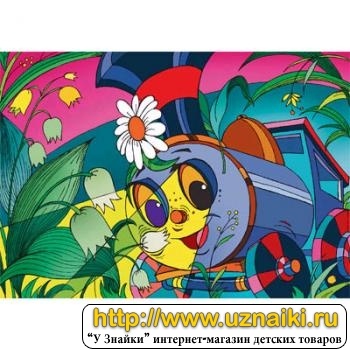 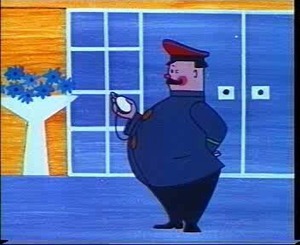 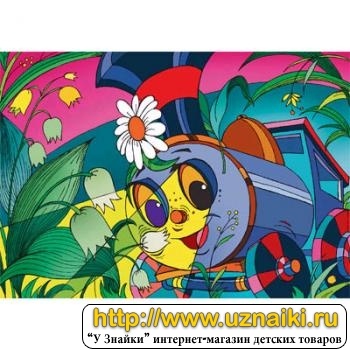 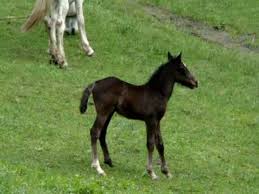 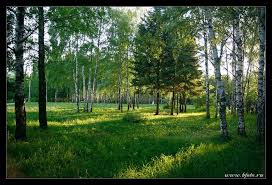 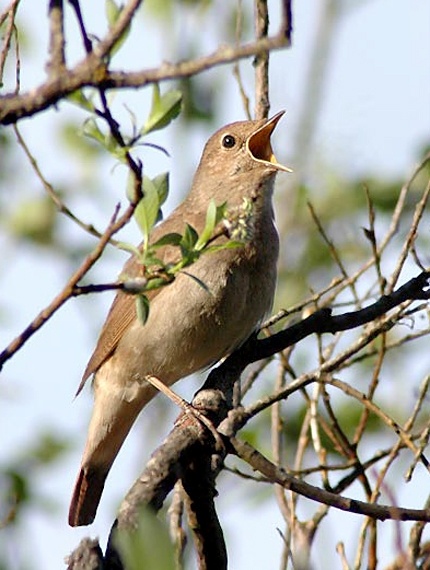 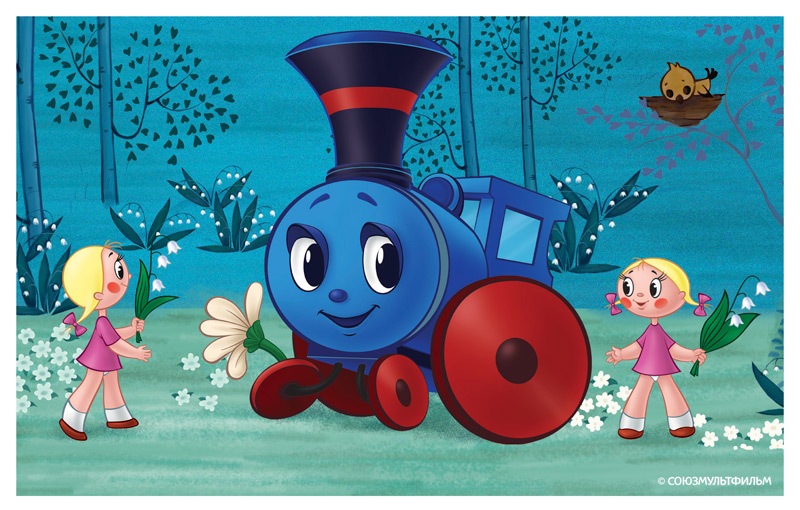 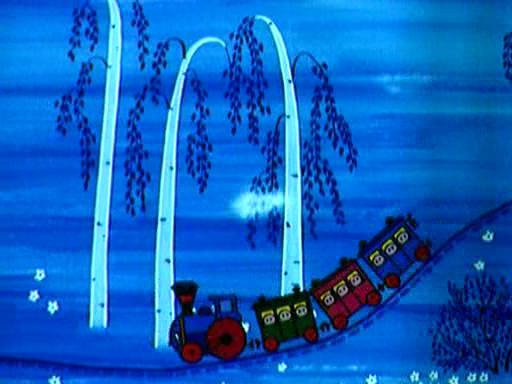 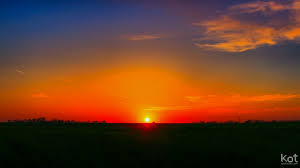 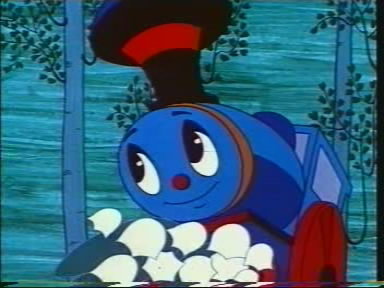 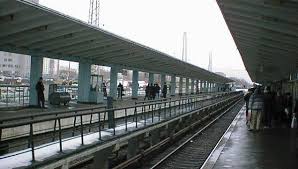 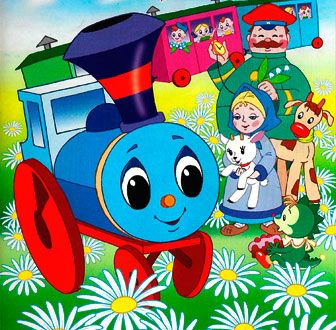 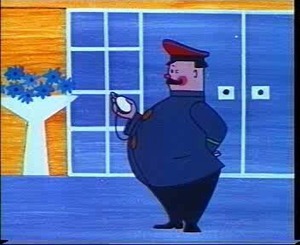 Если видишь красивое, если видишь хорошее- остановись